RISPARMIARE IN CUCINA
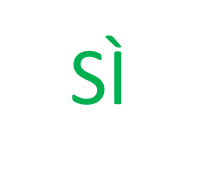 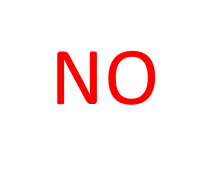 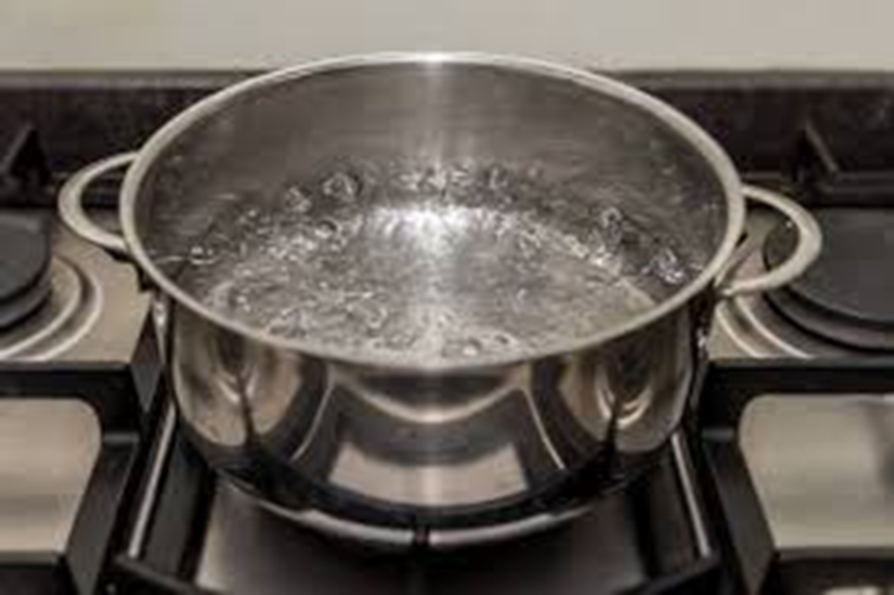 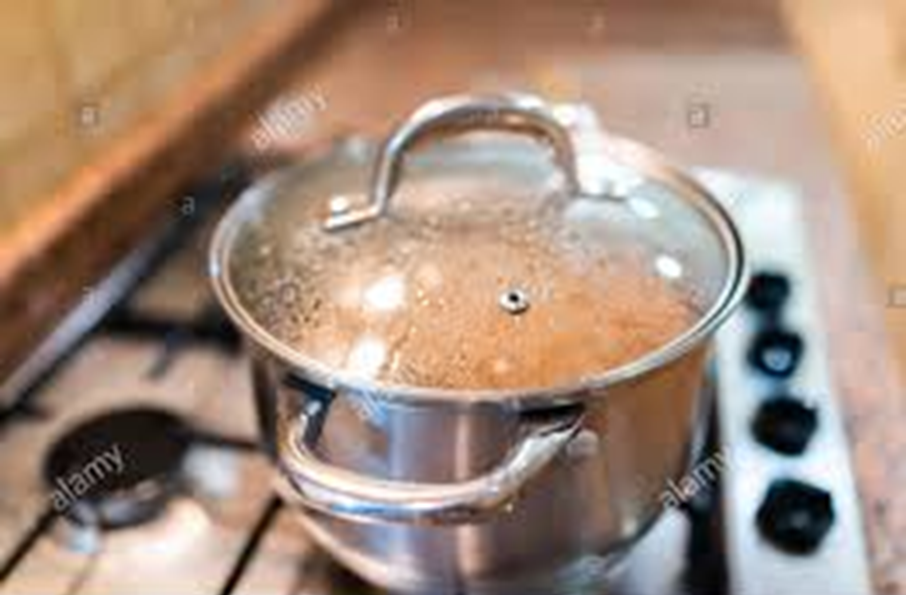 IL RISCALDAMENTO
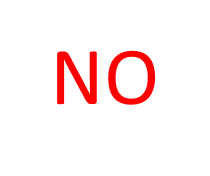 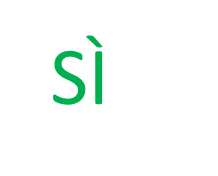 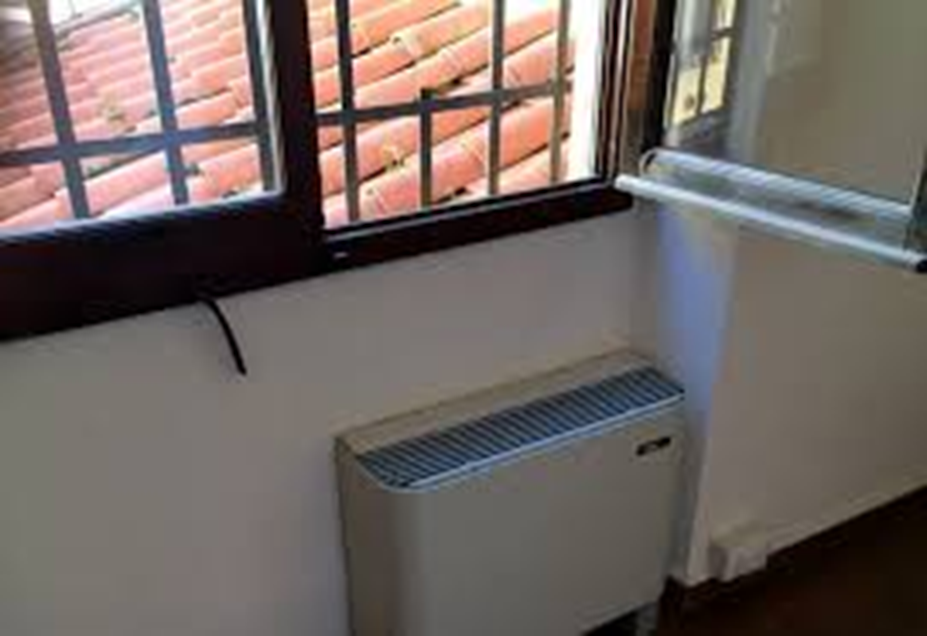 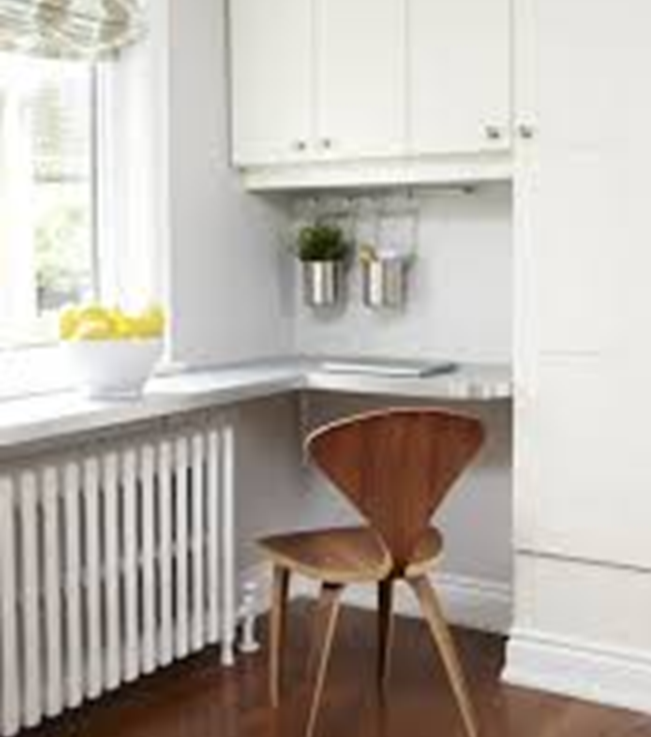 IL RISCALDAMENTO
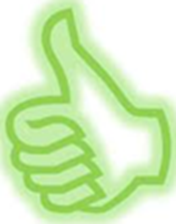 PER EVITARE LA FORMAZIONE DI MUFFA DOBBIAMO 
APRIRE LE FINESTRE PER FAR ARIEGGIARE LA CASA!
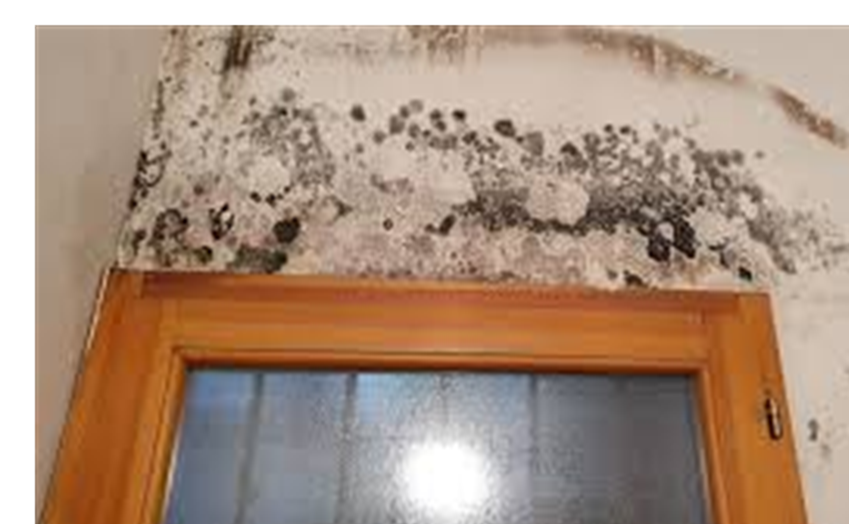 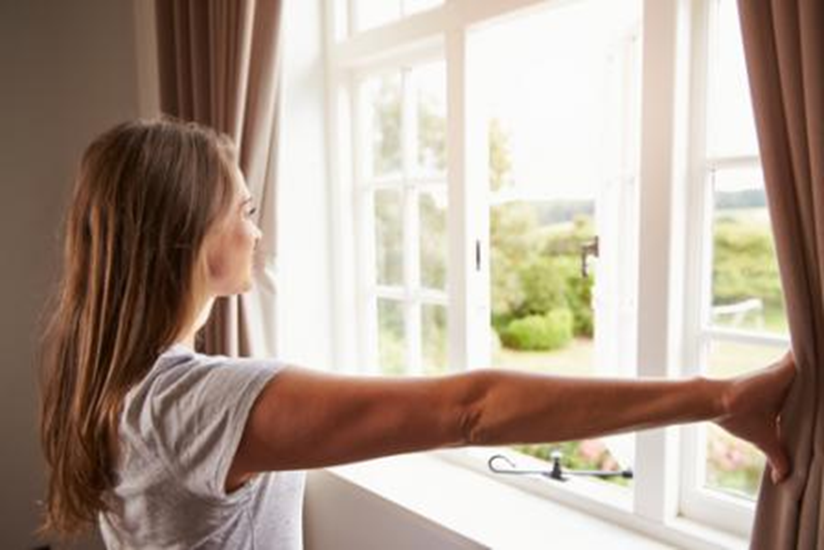